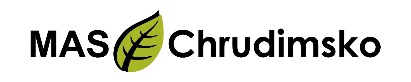 Seminář pro potenciální žadatele
3. Výzva MAS Chrudimsko – IROP-Vytvoření zázemí pro poskytování služeb v území MAS (infrastruktura)I.
15.11.2017 
 VAZBA NA VÝZVU ŘO IROP Č. 62 SOCIÁLNÍ  INFRASTRUKTURA
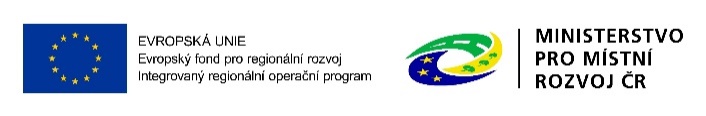 Obsah
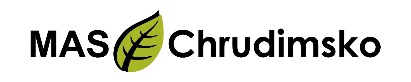 Představení výzvy
Podporované aktivity
Způsobilé výdaje
Indikátory
Podání žádostí o podporu v ISKP 14+
Hodnocení projektů
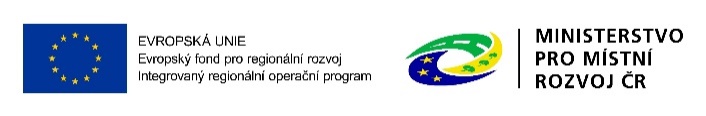 2
Představení výzvy
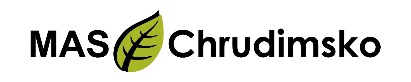 Předpokládané vyhlášení výzvy MAS:  konec listopadu 2017

Předpokládané ukončení příjmu žádostí o podporu v MS2014+: leden 2018
Datum realizace projektu: od 1.1.2014 do 30.4.2020

Forma podpory: financování ex-post
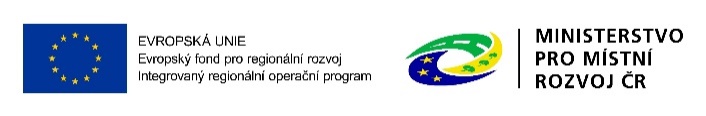 3
Závazné dokumenty
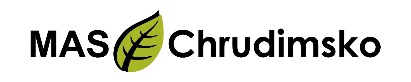 Závazné dokumenty jsou Obecná a Specifická pravidla pro žadatele a příjemce + jejich přílohy 

https://www.strukturalni-fondy.cz/cs/Microsites/IROP/Vyzvy/Vyzva-c-62-Socialni-infrastruktura-integrovane-projekty-CLLD
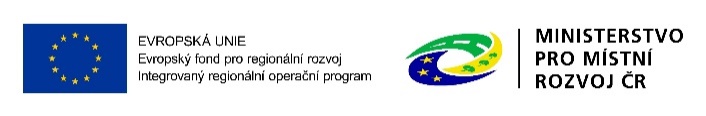 4
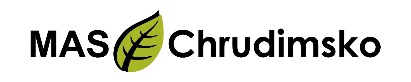 Výzva č. 62 IROP
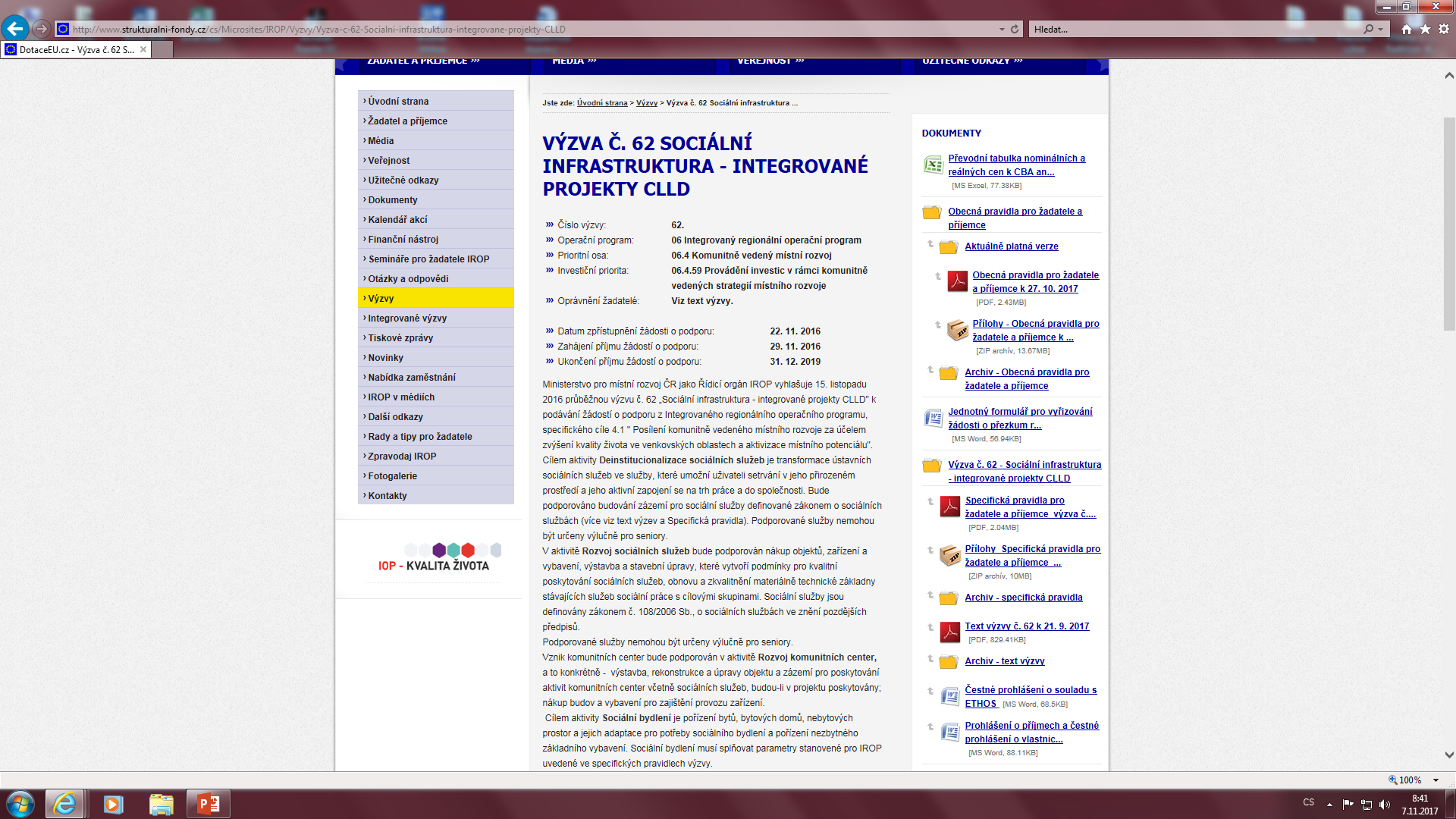 http://www.strukturalni-fondy.cz/cs/Microsites/IROP/Vyzvy/Vyzva-c-62-Socialni-infrastruktura-integrovane-projekty-CLLD
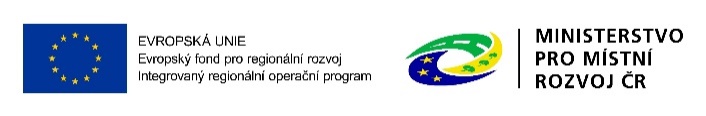 5
Finanční podpora
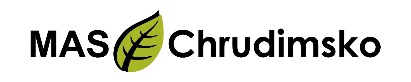 Celková částka dotace z Evropského fondu pro regionální rozvoj pro výzvu je 6 000 000,-Kč
Míra podpory z Evropského fondu pro regionální rozvoj a státního rozpočtu pro projekt je 95%
Minimální výše celkových způsobilých výdajů 50 000,-Kč. 
Maximální výše celkových způsobilých výdajů 3 000 000,-Kč na 1 projekt.
Musí být provedeno individuální ověření potřeb financování (jedná o se o veřejnou podporu) v modulu CBA MS2014+ = max. výše investiční podpory
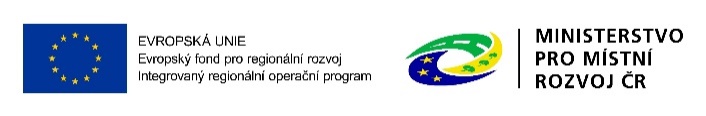 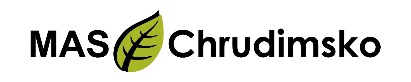 Podmínky veřejné podpory
Aktivita „Rozvoj sociálních služeb“
Bude podpořena infrastruktura, ve které je vykonávaná služba obecného hospodářského zájmu v souladu s rozhodnutím Komise ze dne 20. prosince 2011 o použití čl. 106 odst. 2 Smlouvy o fungování Evropské unie na státní podporu ve formě vyrovnávací platby za závazek veřejné služby udělené určitým podnikům pověřeným poskytováním služeb obecného hospodářského zájmu (2012/21/EU).

Aktivita „Rozvoj komunitních center“
Komunitní centra poskytující jednu a více sociálních služeb podle zákona č. 108/2006 Sb., o sociálních službách 
Budou podporováni žadatelé vykonávající službu obecného hospodářského zájmu v souladu s rozhodnutím Komise ze dne 20. prosince 2011 o použití čl. 106 odst. 2 Smlouvy o fungování Evropské unie na státní podporu ve formě vyrovnávací platby za závazek veřejné služby udělené určitým podnikům pověřeným poskytováním služeb obecného hospodářského zájmu (2021/21/EU). 
Komunitní centra neposkytující sociální službu podle zákona č. 108/2006 Sb., o sociálních službách nezakládají veřejnou podporu ve smyslu článku 107 odst. 1 Smlouvy o fungování Evropské unie. 	

 Aktivita „Sociální bydlení“
Podporováni budou žadatelé vykonávající SOHZ v souladu s Rozhodnutím Komise ze dne 20. prosince 2011 o použití čl. 106 odst. 2 SFEU na státní podporu ve formě vyrovnávací platby za závazek veřejné služby udělené určitým podnikům pověřeným poskytováním služeb obecného hospodářského zájmu (2012/21/EU). 
V této aktivitě bude také poskytována podpora de minimis SOHZ na základě Nařízení č. 360/2012 ze dne 25. dubna 2012 o použití článků 107 a 108 Smlouvy o fungování Evropské unie na podporu de minimis udílenou podnikům poskytujícím služby obecného hospodářského zájmu.
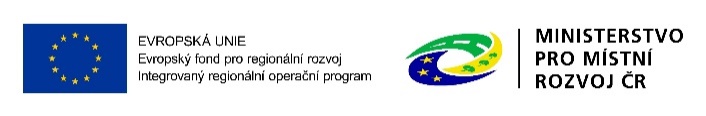 Aktivity
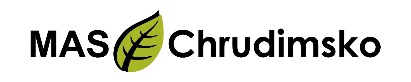 Aktivity musí vést k inkluzi cílových skupin: 
1. sociálně vyloučených osob
2. sociálním vyloučením ohrožených osob
3. zdravotně postižených osob

Nelze podpořit soc. služby určené pouze pro cílovou skupinu senioři! 
→
3 podporované aktivity 
Rozvoj sociálních služeb (pouze reg. soc. služby)
Rozvoj komunitních center (poskytování soc. služby není povinné)
Sociální bydlení
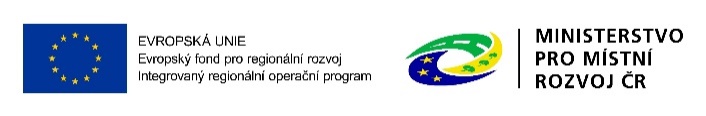 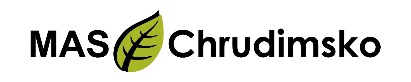 Věcné zaměření výzvy
V jedné žádosti o podporu nelze kombinovat aktivity
 „Rozvoj sociálních služeb“, „Rozvoj komunitních center“ a „Sociální bydlení“. 
Jeden žadatel může předložit více žádostí o podporu.
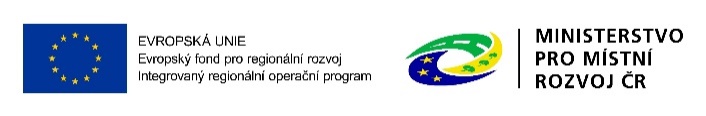 Oprávnění žadatelé
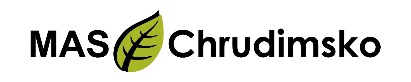 Aktivity  Rozvoj sociálních služeb 
kraje a organizace zřizované a zakládané kraji,  - obce a organizace zřizované a zakládané obcemi, - dobrovolné svazky obcí a organizace zřizované a zakládané dobrovolnými svazky obcí, - organizační složky státu a jejich příspěvkové organizace, - nestátní neziskové organizace, - církve, - církevní organizace 
Aktivita Rozvoj komunitních center 
- kraje a organizace zřizované a zakládané kraji, - obce a organizace zřizované a zakládané obcemi, - dobrovolné svazky obcí a organizace zřizované a zakládané dobrovolnými svazky obcí, - nestátní neziskové organizace, - církve, - církevní organizace 
Aktivita Sociální bydlení 
- obce - nestátní neziskové organizace - církve - církevní organizace
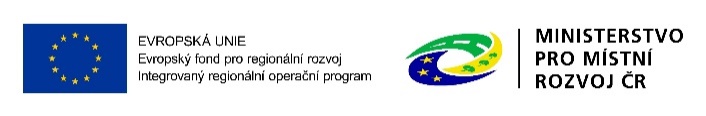 10
Cílové skupiny
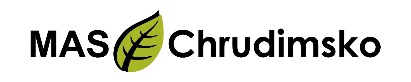 Aktivita Rozvoj sociálních služeb
Osoby sociálně vyloučené či ohrožené sociálním vyloučením, osoby se zdravotním postižením.
Aktivita Rozvoj komunitních center
Osoby sociálně vyloučené, osoby ohrožené sociálním vyloučením a osoby se zdravotním postižením.
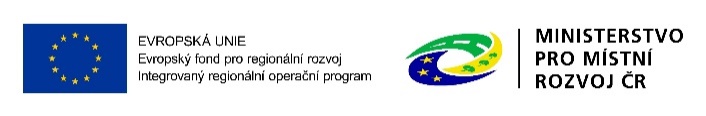 11
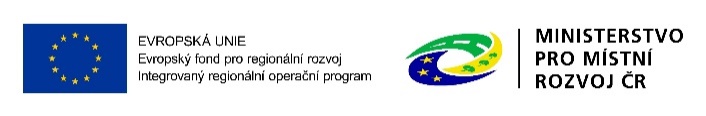 Cílové skupiny
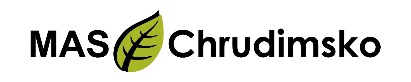 Aktivita Sociální bydlení
Osoby v bytové nouzi:• osoby spící venku • osoby v nízkoprahové noclehárně,• osoby sezonně užívající k přenocování prostory zařízení bez lůžek,• muži a ženy v azylovém domě,• matky nebo otcové s dětmi v azylovém domě,• úplné rodiny v azylovém domě,• osoby v domě na půli cesty,• osoby ve veřejné komerční ubytovně (nemají jinou možnost bydlení),• osoby v přístřeší po vystěhování z bytu,• žadatelé o azyl v azylových zařízeních,• osoby po opuštění věznice,• osoby po opuštění dětské instituce či pěstounské péče,• muži a ženy v seniorském věku,• invalidé dlouhodobě ubytovaní v azylovém domě,• osoby přechodně bydlící u příbuzných nebo přátel (nemají jinou možnost bydlení),• osoby bydlící v bytě bez právního důvodu,• osoby v nezákonně obsazené budově,• osoby na nezákonně obsazeném pozemku (zahrádkářské kolonie, zemnice),• osoby, které dostaly výpověď z nájemního bytu,• osoby žijící v mobilním obydlí, např. maringotka, karavan, hausbót (nemají jinou možnost bydlení),• osoby žijící v budově, která není určena k bydlení, např. osoby žijící na pracovišti, v zahradních chatkách se souhlasem majitele, • osoby žijící v provizorních stavbách nebo v budovách bez kolaudace pro účely bydlení,• osoby žijící v nevhodném objektu – obydlí se stalo nezpůsobilým k obývání (dříve mohlo být obyvatelné).
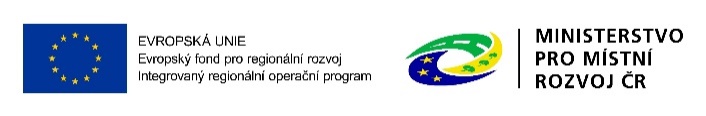 12
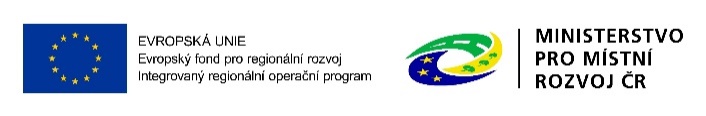 Registrované sociální služby
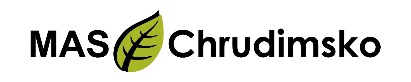 Hlavní cíl
 - Projekt má za cíl napomáhat s rozvojem nedostupných nebo kapacitně nevyhovujících sociálních služeb dle zákona č. 108/2006(nutno zřetelně popsat ve Studii proveditelnosti!)
Pověřovací akt k výkonu Služby obecného hospodářského zájmu (SOHZ) musí být nejméně do konce doby udržitelnosti nebo doložit úmysl pověřovatele akt vydávat!
výčet podporovaných sociálních služeb je ve Specifických pravidlech výzvy č. 62
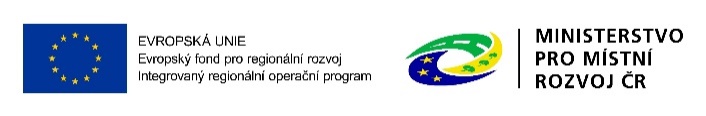 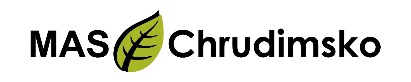 Popis podporovaných aktivit – způsobilé výdajeAktivita Rozvoj sociálních služeb
Podporovány budou projekty, které se zaměřují na vybudování zázemí pro: 
- centra denních služeb, - denní stacionáře, - týdenní stacionáře, - domovy pro osoby se zdravotním postižením, - chráněné bydlení, - azylové domy, - domy na půl cesty, - zařízení pro krizovou pomoc, nízkoprahová zařízení pro děti a mládež, - noclehárny, - terapeutické komunity,- sociální poradny, - sociálně terapeutické dílny, - centra sociálně rehabilitačních služeb, - pracoviště rané péče, - intervenční centra, - zařízení následné péče - podpora samostatného bydlení, - pečovatelská služba, - osobní asistence, - odlehčovací služby, - sociálně aktivizační služby pro seniory a osoby se zdravotním postižením, - sociálně aktivizační služby pro rodiny s dětmi, - kontaktní centra, - terénní programy, - tísňová péče, - průvodcovské a předčitatelské služby. 
Podporované sociální služby nemohou být určeny výlučně pro seniory.
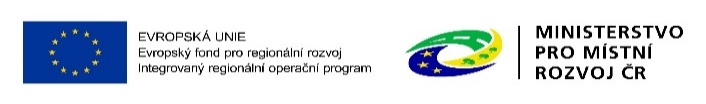 Komunitní centrum -specifika
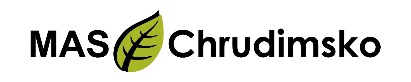 1. nemusí poskytovat soc. služby, ale musí v něm být zaměstnaný sociální pracovník po dobu udržitelnosti
2. zapojení veřejnosti do nastavení a fungování provozu
3. poskytuje kombinaci komunitních a veřejných služeb a minimálního základního soc. poradenství
4. bezúplatný provoz či symbolický poplatek za aktivity
Cílem výzvy není budování kulturních center nebo prostor pro masovou zábavu.
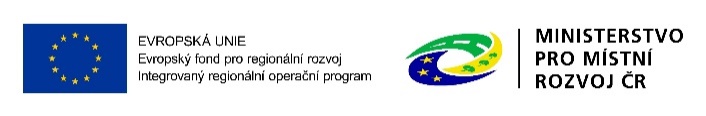 Hlavní způsobilé výdaje –min. 85 % CZV
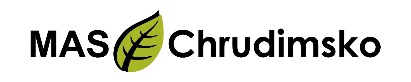 Rozvoj sociálních služeb
•stavby, přístavby, rekonstrukce a úpravy objektů (inženýrské sítě)
•nákup pozemků a staveb
•pořízení vybavení
•pořízení automobilu pro poskytování terénní nebo ambulantní soc. služby

Rozvoj komunitních center
•stavby, rekonstrukce a úpravy objektů
•nákup pozemků a staveb
•pořízení vybavení (jen v souvislosti se stavební činností, nelze samostatně)
•pořízení automobilu pro poskytování terénní nebo ambulantní soc. služby
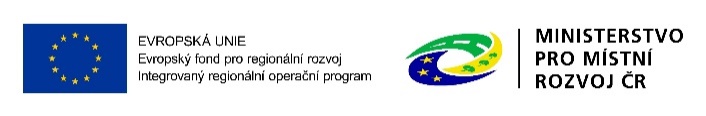 Hlavní způsobilé výdaje –min. 85 % CZV
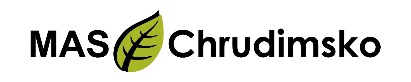 Sociální bydlení
nákup objektů, domů, bytů a pozemků
výstavba nových sociálních bytů, 
nákup a dostavba nedokončených staveb, 
rekonstrukce a úpravy objektu, domu nebo bytu, 
rekonstrukce a úpravy společných prostor objektu nebo bytového domu,   společné prostory bytového domu jsou definovány nařízením vlády č. 366/2013 Sb., o úpravě některých záležitostí souvisejících s bytovým spoluvlastnictvím, 
pořízení základního vybavení bytové jednotky, 
Sociální bydlení musí splňovat parametry stanovené pro IROP uvedené ve specifických pravidel výzvy
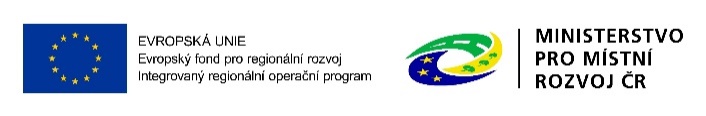 Vedlejší způsobilé výdaje –max. 15 % CZV
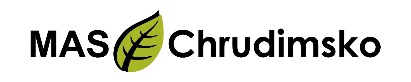 pořízení Studie proveditelnosti nebo jejích částí
• zabezpečení výstavby
• parkovací stání a příjezdové komunikace v areálu, zeleň (aleje, hřiště a parky)
• výdaje na zpracování zadávacích podmínek k zakázkám a na organizaci výběrových a zadávacích řízení 
• povinná publicita projektu (pozor na sankce, viz Generátor povinné publicity
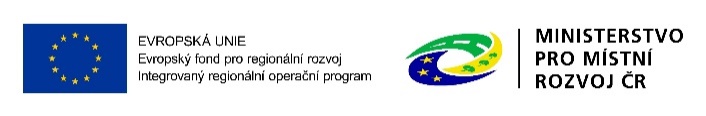 Nezpůsobilé výdaje
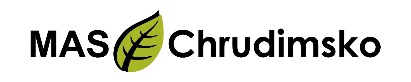 výdaje nesplňující principy hospodárnosti, účelnosti a efektivnosti 
• výdaje spojené s realizací části projektu, která zasahuje mimo území MAS vymezené v integrované strategii CLLD
• opravy a údržba
• výdaje na doplňující průzkumy, posudky a analýzy nesouvisející s vypracováním projektové dokumentace nebo studie proveditelnosti
• výdaje na řízení a administraci projektu
• náklady na mzdy, platy, náhrady mezd a platů, ostatní osobní náklady, povinné pojistné hrazené zaměstnavatelem
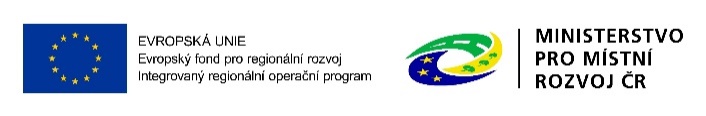 Povinné přílohy k žádosti:
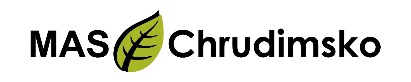 Pro všechny aktivity 
1. Plná moc 
2. Zadávací a výběrová řízení 
3. Doklady o právní subjektivitě žadatele 
4. Výpis z rejstříku trestů – příloha zrušena 
5. Studie proveditelnosti 
6. Doklad o prokázání právních vztahů k majetku, který je předmětem projektu 
7. Žádost o stavební povolení nebo ohlášení, případně stavební povolení nebo souhlas s provedením ohlášeného stavebního záměru nebo veřejnoprávní smlouva nahrazující stavební povolení 
8. Projektová dokumentace pro vydání stavebního povolení nebo pro ohlášení stavby 
9. Položkový rozpočet stavby 
10. Čestné prohlášení o skutečném majiteli
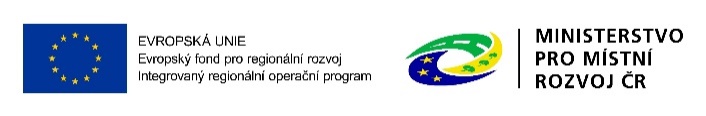 20
Povinné přílohy k žádosti:
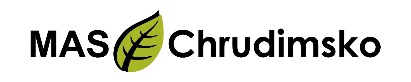 Aktivita Rozvoj sociálních služeb 
11. Územní rozhodnutí nebo územní souhlas nebo veřejnoprávní smlouva nahrazující územní řízení 
12. Souhlasné stanovisko subjektu, který vydal strategický plán sociálního začleňování, komunitní plán sociálních služeb nebo střednědobý plán rozvoje sociálních služeb kraje 
13. Pověřovací akt, popř. vyjádření objednatele služeb o úmyslu poskytovatele služeb pověřit výkonem služby obecného hospodářského zájmu v souladu s Rozhodnutím Komise 2012/21/EU 
14. Výpis z Registru poskytovatelů soc. služeb či Smlouva o zajištění poskytování soc. služeb či jiný obdobný dokument – doplněno pro potřeby MAS
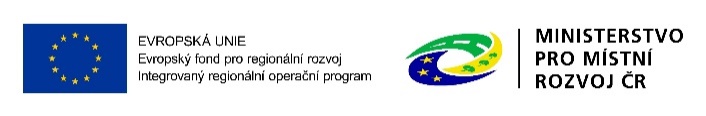 21
Povinné přílohy k žádosti:
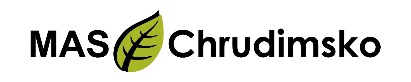 Aktivita Rozvoj komunitních center 
11. Územní rozhodnutí nebo územní souhlas nebo veřejnoprávní smlouva nahrazující územní řízení 
12. Souhlasné stanovisko kraje o souladu s jeho krajským střednědobým plánem rozvoje sociálních služeb 
13. Pověřovací akt, popř. vyjádření objednatele služeb o úmyslu poskytovatele služeb pověřit výkonem služby obecného hospodářského zájmu v souladu s Rozhodnutím Komise 2012/21/EU (pouze komunitní centra poskytující jednu a více sociálních služeb) 
14. Výpis z Registru poskytovatelů soc. služeb či Smlouva o zajištění poskytování soc. služeb či jiný obdobný dokument – doplněno pro potřeby MAS
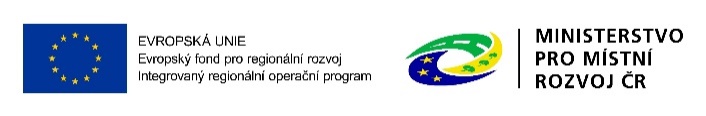 22
Povinné přílohy k žádosti:
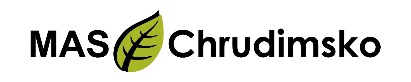 Aktivita Sociální bydlení 
11. Potvrzení o podání žádosti o pověření zajištění služby obecného hospodářského zájmu (pouze žadatelé plánující čerpat v režimu Rozhodnutí Komise 2012/21/EU) 
12. Souhlasné stanovisko obce s realizací projektu 
13. Výpis z Registru poskytovatelů soc. služeb či Smlouva o zajištění poskytování soc. služeb či jiný obdobný dokument – doplněno pro potřeby MAS
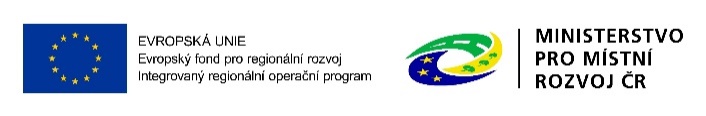 23
Indikátory
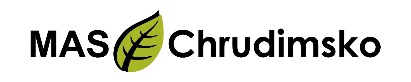 • povinnost naplnit indikátory výstupu a výsledku
• závazek k naplnění cílové hodnoty k datu ukončení realizace projektu
• udržitelnost je 5 let od provedení poslední platby příjemci ŘO –příjemce musí dokládat i pověřovací akt
• vykazování průběžně ve Zprávách o realizaci a Zprávách o udržitelnosti


Podrobné informace k jednotlivým indikátorům a závazná pravidla k jejich vykazování jsou obsažena v příloze č. 3 Specifických pravidel.
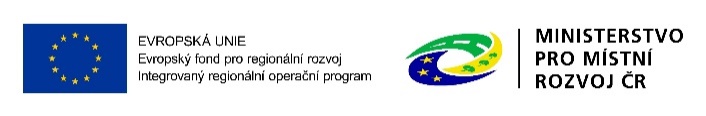 24
Indikátory
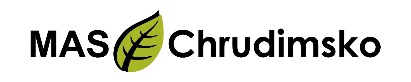 Aktivity  Rozvoj sociálních služeb a Rozvoj komunitních center 
6 75 10 Kapacita služeb a sociální práce 
5 54 01 Počet podpořených zázemí pro služby a sociální práci 
5 54 02 Počet poskytovaných druhů sociálních služeb 
Aktivita Sociální bydlení 
5 53 20 – Průměrný počet osob využívajících sociální bydlení 
5 53 10 – Nárůst kapacity sociálních bytů 
5 53 01 – Počet podpořených bytů pro sociální bydlení
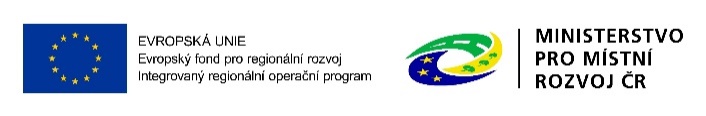 25
Udržitelnost
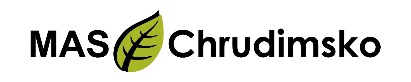 = doba, po kterou příjemce musí zachovat výstupy projektu
5 let od provedení poslední platby příjemci ze strany ŘO IROP
Příjemce podpory je povinen:
v aktivitě Rozvoj sociálních služeb 
         o prokázat fungování služeb v druhu a kapacitě, kterou určil v žádosti o podporu, 
         o v případě, že není poskytovaná již registrovaná sociální služba, musí být registrace nové služby doložena do šesti měsíců od ukončení realizace projektu. Pověřovací akt pak musí být doložen nejpozději s první ZoU. 
 v aktivitě Rozvoj komunitních center 
        o zajistit minimálně jednoho pracovníka se vzděláním podle zákona o sociálních službách, který bude působit v rámci komunitního centra 
        o prokázat fungování služeb v druhu a kapacitě, kterou určil v žádosti o podporu, 
        o v případě, že není poskytovaná již registrovaná sociální služba, musí být registrace nové služby doložena do šesti měsíců od ukončení realizace projektu. Pověřovací akt pak musí být doložen nejpozději s první ZoU.
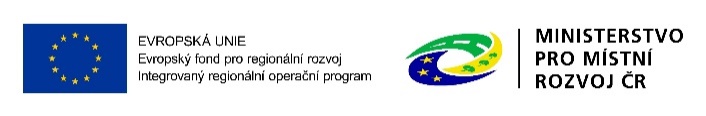 26
Udržitelnost
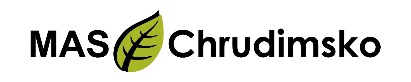 v aktivitě Sociální bydlení 
    o dodržet podmínky poskytnutí nájemného sociálního bydlení cílovým skupinám a následně se řídit podmínkami pověření k výkonu SOHZ (naplnění těchto podmínek bude uvedeno v příloze ZoU), 
    o před podpisem nájemní smlouvy získat čestné prohlášení o souladu s cílovou skupinou a Prohlášení o výši příjmů včetně posuzovaných osob, včetně prohlášení, že nájemce nemá k datu uzavření nájemní smlouvy k bytu vlastnické nebo spoluvlastnické a jemu obdobné právo k bytu ani k bytovému, či rodinnému domu, nebo rekreačnímu objektu, 
    o využívání (obsazení) sociálního bydlení osobami z cílové skupiny musí být zahájeno do 3 měsíců po ukončení realizace projektu, 
o cílové skupině v sociálních bytech musí být po celou dobu udržitelnosti (resp. nejpozději od obsazení bytů) dostupná podpora ve formě sociální práce.
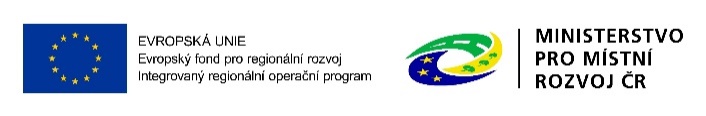 27
Podání žádosti o podporu
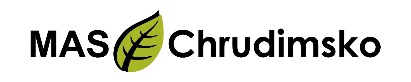 Žadatel musí mít vlastní elektronický podpis
Žadatel musí mít aktivní datovou schránku
Žádost je nutné podat výhradně v ISKP 14+ 
Online aplikace vyžadující registraci uživatele
https://mseu.mssf.cz/
Funguje v Internet Explorer nebo Mozilla - nejnovější verze
Edukační videa k vyplnění žádosti: http://www.dotaceeu.cz/cs/Jak-na-projekt/Elektronicka-zadost/Edukacni-videa
Návod k vyplnění žádosti zde: https://www.esfcr.cz/formulare-a-pokyny-potrebne-v-ramci-pripravy-zadosti-o-podporu-opz/-/dokument/797956
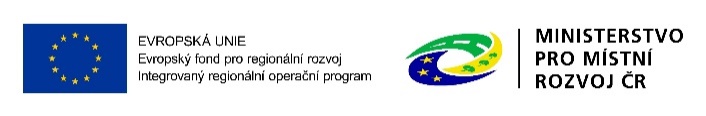 28
Podání žádosti o podporu v ISKP 14+
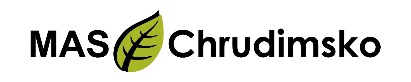 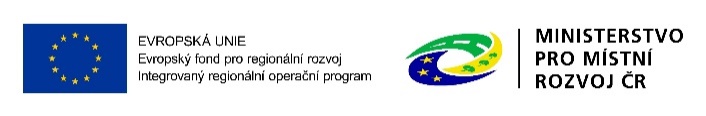 29
Podání žádosti o podporu v ISKP 14+
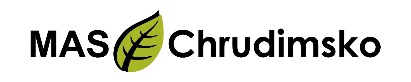 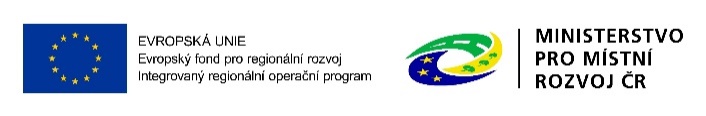 30
Podání žádosti o podporu v ISKP 14+
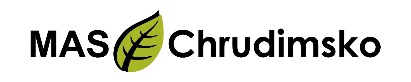 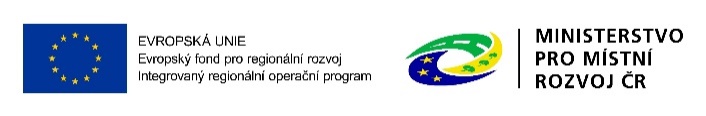 31
Podání žádosti o podporu v ISKP 14+
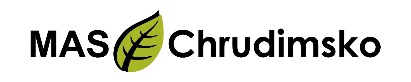 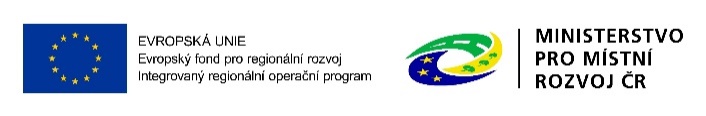 32
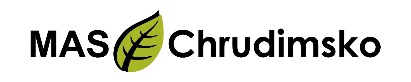 Výběr výzvy ŘO IROP 62. Sociální infrastruktura  klikněte na IROP 06_16_072 – výzva na individuální projekt
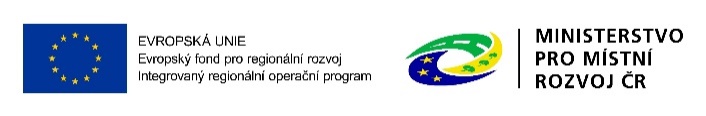 Podání žádosti o podporu v ISKP 14+
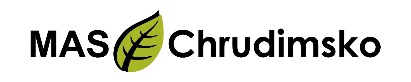 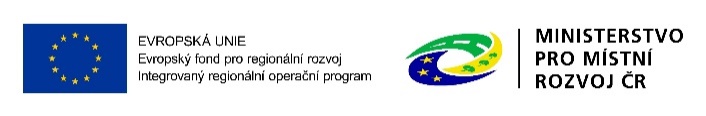 34
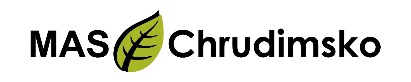 Výběr podvýzvy MAS z rolovacího menu 014/06_16_075/CLLD_
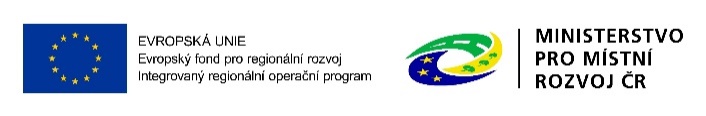 Podání žádosti o podporu v ISKP 14+
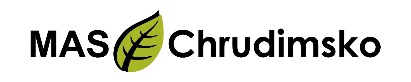 Vybrat výzvu MAS Chrudimsko
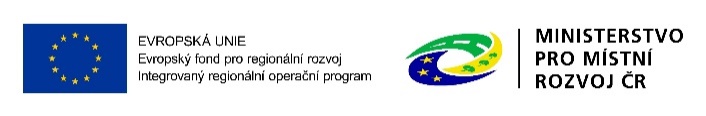 36
Podání žádosti o podporu v ISKP 14+
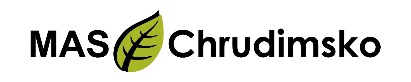 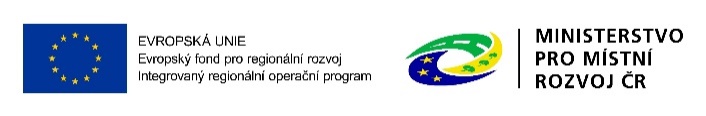 37
Podání žádosti o podporu v ISKP 14+
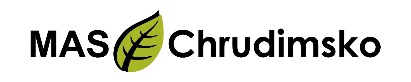 Vyplnění záložek v ISKP 14+:
Identifikace projektu
Umístění
Cílová skupina
Subjekty
Financování
Čestná prohlášení
Klíčové aktivity
Dokumenty
Podpis žádosti
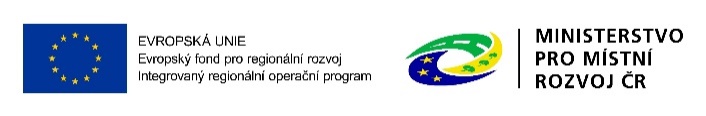 38
Hodnocení projektů
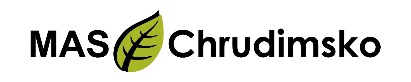 Na MAS probíhá ve dvou krocích:
1.Kontrola formálních náležitostí a přijatelnosti:
• provádí manažeři projektového týmu MAS 
• kritéria formálních náležitostí jsou vždy napravitelná
• kritéria přijatelnosti mohou mít podobu napravitelná, nenapravitelná, nehodnoceno 
• hodnocení bude provedeno do 25 pracovních dní od ukončení příjmu žádostí v kolové výzvě
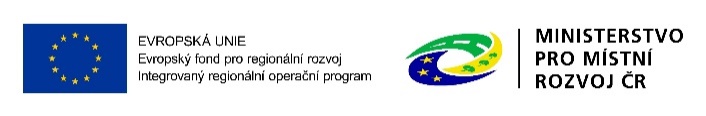 Hodnocení projektů
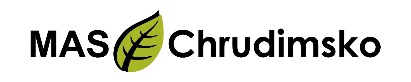 posouzení základních věcných požadavků kladených na projekt v příslušné výzvě MAS, Žádosti o podporu a naplnění nezbytných administrativních požadavků
• pokud jsou kritéria FN a P napravitelná -> zjištěné nedostatky při kontrole:
• žadatel vyzván k doložení a opravě nedostatků konkrétního kritéria interní depeší v systému MS2014+, včetně lhůty pro vypořádání
• lhůta se stanovuje na 5 pracovních dní od data doručení požadavku (interní depeše) v systému MS2014+
• celkově je možné žadatele vyzvat k doplnění/upřesnění maximálně 2x
• k další fázi hodnocení všech projektů v rámci jedné výzvy je přistoupeno až po uplynutí doby pro přezkum, případně po vyřízení všech žádostí o přezkum
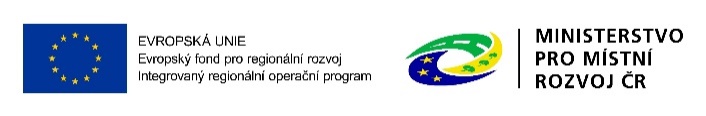 Hodnocení projektů
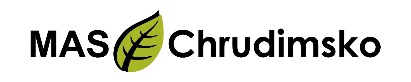 2. Věcné hodnocení:
• věcné hodnocení provádí členové Výběrové komise MAS
• hodnocení bude provedeno do 30 pracovních dní ode dne ukončení kontroly přijatelnosti a formálních náležitostí
• po ukončení každé fáze je žadatel informován prostřednictvím MS2014+ o výsledku v termínech daných příslušnými pravidly jednotlivých řídících orgánů

Lhůta postupu počítaná vždy od ukončení předchozí fáze je pro kontrolu FNaP25 PD, VH 30 PD, výběr projektů 20 PD.
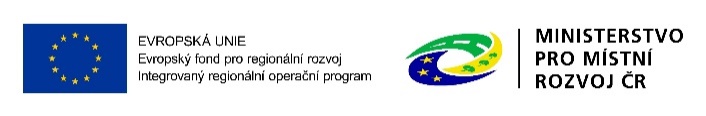 Kritéria věcného hodnocení
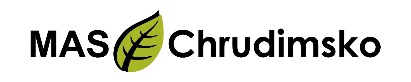 1. Projekt je realizován  v obci o určitém počtu obyvatel (až 10 bodů) 
2. Celkové způsobilé výdaje, ze kterých je stanovena dotace (až 10 bodů)
3. Doba působení v oblasti poskytování sociální péče (až 10 bodů)
4. Princip reálného harmonogramu (až 10 bodů)

Kritéria pro sociální služby
1. Dopad plánovaných aktivit na začleňování cílové skupiny (až 10 bodů)
Kritéria pro komunitní centra
1. Zaměření na cílové skupiny (až 10 bodů) 
 Kritéria pro sociální bydlení
1. Počet bytových jednotek určených k sociálnímu bydlení
• Max. počet bodů: 50 (platí u všech aktivit)
• Min. počet bodů, které musí projekt získat:25
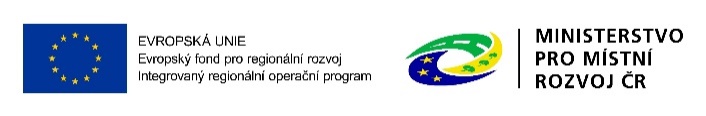 Přezkum hodnocení FN a P a V H
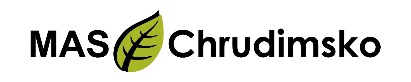 proti každému negativnímu výsledku hodnocení (Formálních Náležitostí a Přijatelnosti, Věcného hodnocení) je možné podat jednou žádost o přezkum 
• žádost o přezkum: v systému MS2014+ (v případě komplikací písemně)
• lhůta: podat do 15 PD ode dne doručení oznámení o výsledku
• žádost vyřizuje Kontrolní výbor do 15 PD od doručení žádosti
• výsledek přezkumu: důvodná, částečně důvodná či nedůvodná
• výsledek oznámen žadateli interní depeší nahrán do systému MS2014+
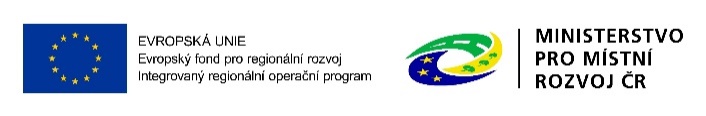 Způsob hodnocení žádosti
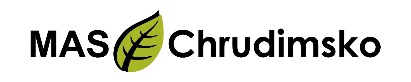 1. Hodnocením formálních náležitostí a podmínek přijatelnosti: pro kladné hodnocení je nutnost splnit veškerá stanovená kritéria (viz Příloha 1 Hodnotící kritéria výzev IROP)
2. Věcným hodnocením: pro kladné hodnocení je nutnost získat min. 25 bodů z celkových 50 bodů ze všech kritérií (viz Příloha 1 Hodnotící kritéria výzev IROP)
3. Výběrem projektů: v případě vyšší alokace projektů, které splnily podmínky obou výše zmíněných hodnocení, než je celková alokace výzvy, jsou takové projekty zařazeny na seznam tzv. náhradních projektů.
Závěrečné ověřené způsobilosti projektů provádí CRR
 Základním dokumentem pro postupy hodnocení je Směrnice č. 1/2017 -INTERNÍ POSTUPY MAS Chrudimsko
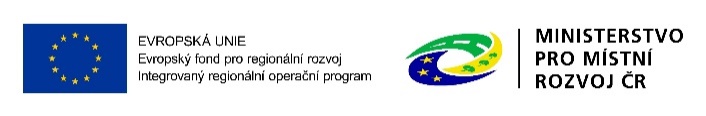 Veřejné zakázky
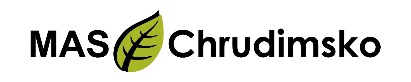 1. Méně než 400/500 tis. Kč bez DPH –Neprovádí se VŘ (pouze průzkum trhu)
2. Od 400/500 tis. Kč bez DPH do 2/6 mil. Kč bez DPH –Veřejné zakázky malého rozsahu -provádí se uzavřená výzva
3. Od 2/6 mil. Kč bez DPH –Provádí se VŘ (dle zákona č. 137/2006 Sb.) –otevřená výzva
dokumentaci k zakázce posílá žadatel prostřednictvím IS KP14+ formou Žádosti o změnu nebo Zprávou o realizaci
povinnost předkládat dokumentaci celého VŘ ke kontrole na CRR
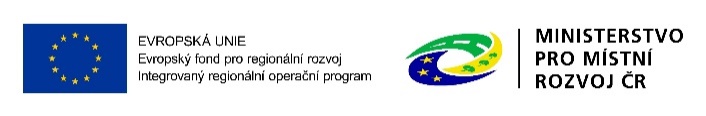 Na závěr
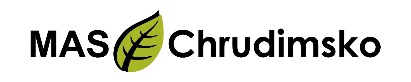 1. Všechny parametry a indikátory, ke kterým se žadatel zavázal v projektu musí dodržet.
 2. Realizace projektu nesmí být ukončena před podáním žádosti o podporu.
 3. Všechny faktury nutno platit bezhotovostně a z účtu vlastněného žadatelem.
 4. V případě jakýchkoliv změn v projektu nutno hlásit na MAS.
 5. Za plnění podmínek stanovených pravidly zodpovídá výhradně žadatel/příjemce dotace.
 6. Věcná způsobilost se řídí do vydání rozhodnutí Obecnými a Specifickými pravidly pro žadatele a příjemce integrovaných projektů pro výzvu č .62 IROP ve znění platném ke dni vyhlášení výzvy .V době realizace, tj. od data vydání rozhodnutí o dotaci, se věcná způsobilost řídí vždy aktuální verzí výše uvedených Pravidel
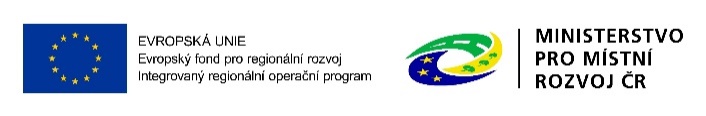 Důležité odkazy
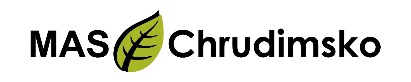 Text výzvy bude po vyhlášení dostupný zde: http://www.maschrudimsko.cz/kdy-zadat-vyzvy#
ISKP 14+: https://mseu.mssf.cz/
Obecná pravidla pro žadatele a příjemce IROP: http://www.strukturalni-fondy.cz/getmedia/0214a19a-5d4a-4734-b1b2-7facb47b9f4a/Obecna-pravidla-IROP_vydani-1-9_2-6.2017.pdf?ext=.pdf
Specifická pravidla pro žadatele a příjemce v rámci výzvy č. 62: https://www.strukturalni-fondy.cz/getmedia/7ce4a756-adcf-48f1-b9ed-804e90be537e/Specificka-pravidla-2_1-CLLD_v-1-1_final.pdf?ext=.pdf
Podrobné informace k indikátorům: Příloha č. 3 Specifických pravidel
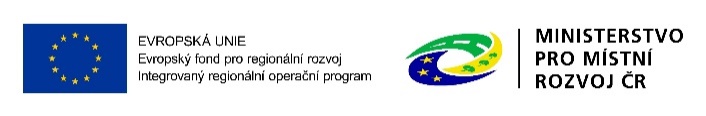 47
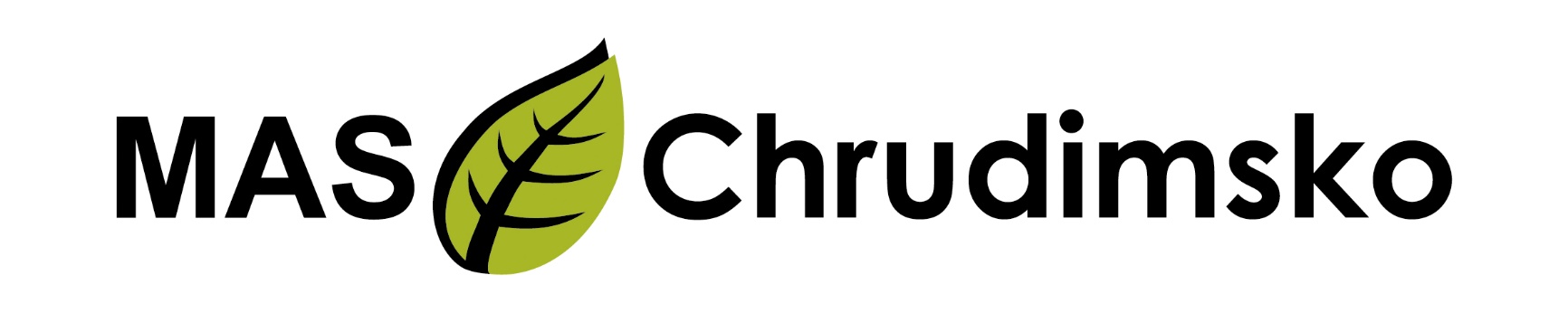 Kontakty
MAS Chrudimsko
Široká 29, Chrudim

Iva Roušarová
Iva.rousarova@maschrudimsko.cz
606 143 255

Ing. Renáta Havlová  
renata.havlova@maschrudimsko.cz
774 800 906
Děkujeme za pozornost.
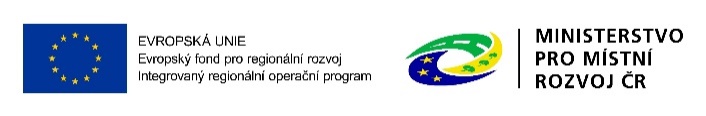 48